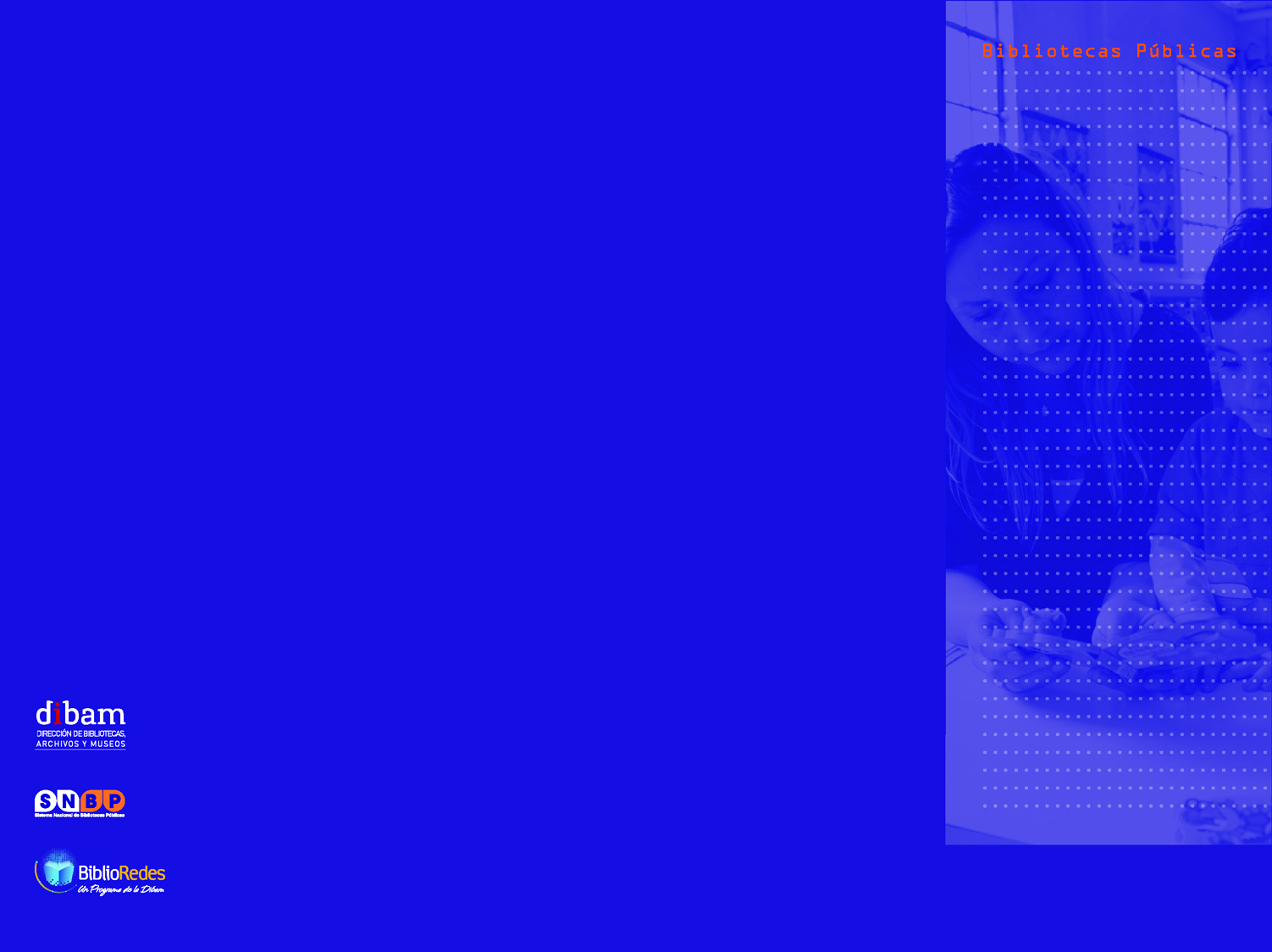 Alfabetización Digital
2012
>
Índice de Contenidos
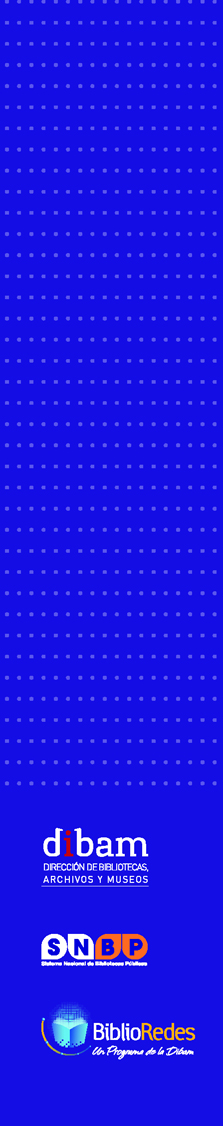 Alfabetización Digital
Tabla de contenidos

 Introducción

Primera Unidad: Conociendo el computador

1.	Componentes básicos del computador
•	Elementos esenciales: software y hardware
•	Funciones del computador
•	Encender y apagar el computador
•	Actividades de aprendizaje
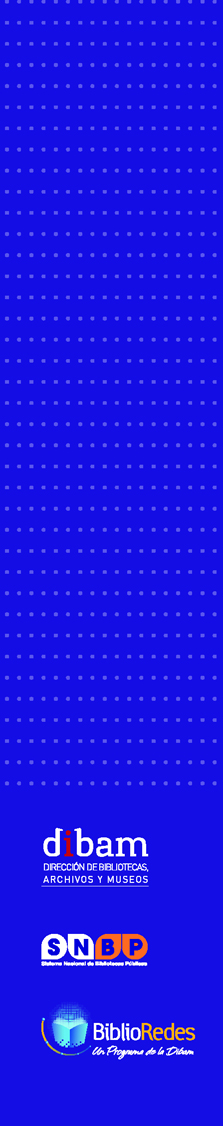 Alfabetización Digital
2.	El Mouse
•	Conociendo el mouse
•	Cuatro acciones del mouse
•	Actividades de aprendizaje

3.	El Teclado
•	Conociendo el teclado
•	Teclas claves
•	Ctrl + Alt + Supr (Del)
•	Indicadores luminosos
•	Actividad práctica paso a paso
•	Actividad de aprendizaje
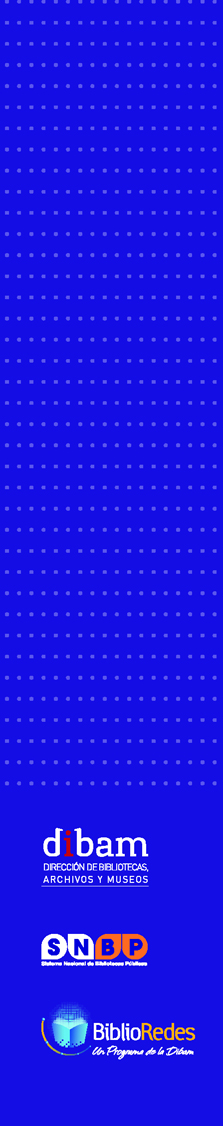 Alfabetización Digital
4.	Conocimientos básicos de Windows XP

•	¿Qué es un sistema operativo?
•	Elementos de un escritorio
•          Actividad práctica paso a paso
•	Actividad de aprendizaje
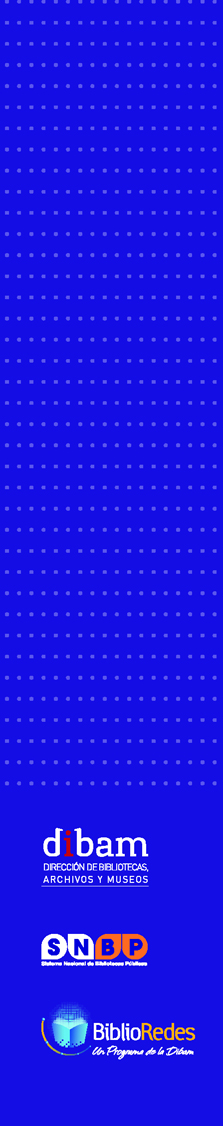 Alfabetización Digital
Segunda Unidad: Procesador de Texto Word

Introducción a Microsoft Word 
•    ¿Qué es Word?
•    Actividad práctica paso a paso
•    Interfaz y herramientas importantes
•    Barra de herramientas
•    Algunas herramientas de la barra de formato
•    Actividad práctica paso a paso
•    Actividad de aprendizaje
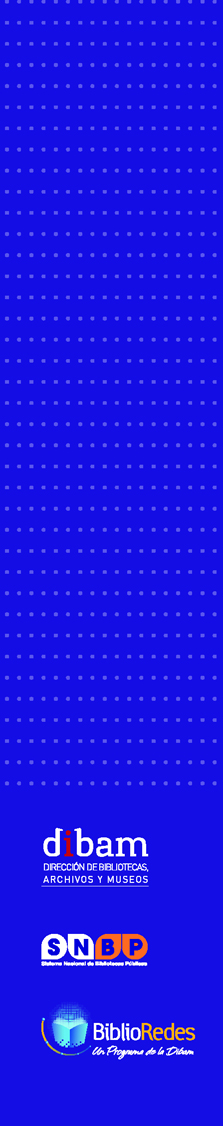 Alfabetización Digital
2. Herramientas de edición: Cortar, Copiar y Pegar
•  Herramientas de edición
•  Actividad de aprendizaje

3. Insertando Imágenes
•    ¿De dónde obtenemos las imágenes?
•    Insertar imágenes prediseñadas
•    Insertando imágenes desde archivo
•    Actividad práctica paso a paso
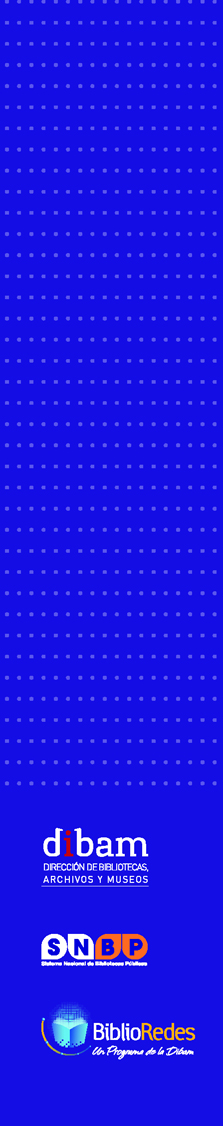 Alfabetización Digital
Tercera Unidad: Introducción a Internet

1. Conceptos esenciales de Internet

•	Las diferentes partes de una dirección web
•	Herramientas para navegar
•    Actividad práctica paso a paso

2. Servicios de las Bibliotecas Públicas
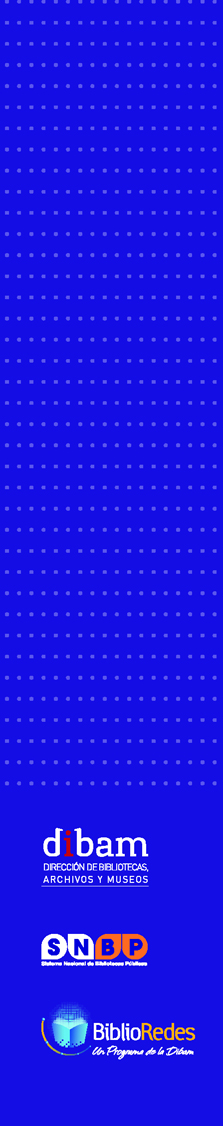 Alfabetización Digital
3. Búsqueda y navegación con sentido en Internet

• 	Motores de Búsqueda o Buscadores
•	Bibliotecas Virtuales y Libros Electrónicos
•	Imprimir desde Internet
•	Actividad práctica paso a paso
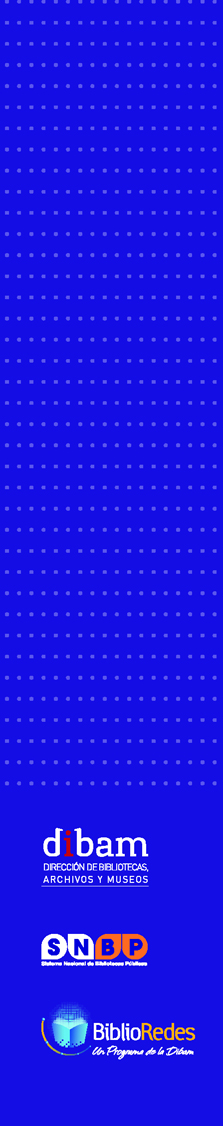 Alfabetización Digital
Cuarta Unidad: Correo electrónico

¿Qué es el correo electrónico?

•	Las partes de una dirección de correo electrónico
•	Actividad práctica paso a paso
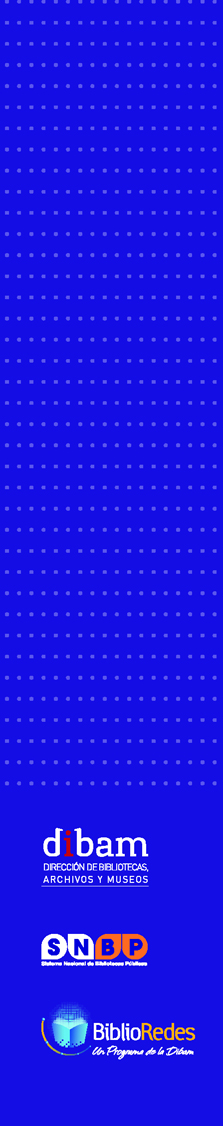 Alfabetización Digital
2. Administrando nuestra cuenta de correo electrónico

•	Actividad práctica paso a paso
•	Actividad de aprendizaje
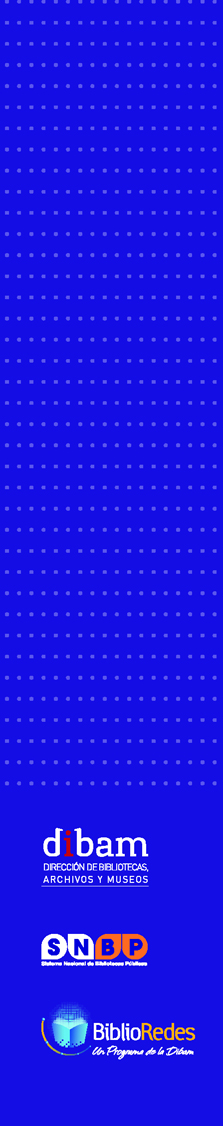 Alfabetización Digital
Anexo 1: Sistema Operativo Windows 7


•	¿Qué cambia de Windows XP a Windows 7?
•	Escritorio
•	Elementos del escritorio
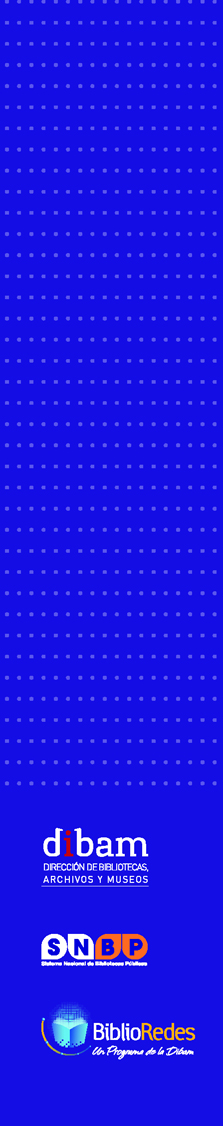 Alfabetización Digital
Anexo 2: Word 2007


•	Barra de herramientas
•	Nuevas funciones
•	Pestañas y opciones
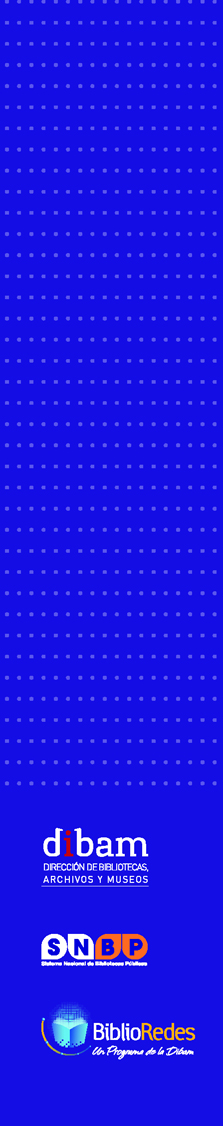 Alfabetización Digital
Anexo 3: Avances en Hardware


•	Los Notebooks
•	Los Netbooks
•	Los Pendrives
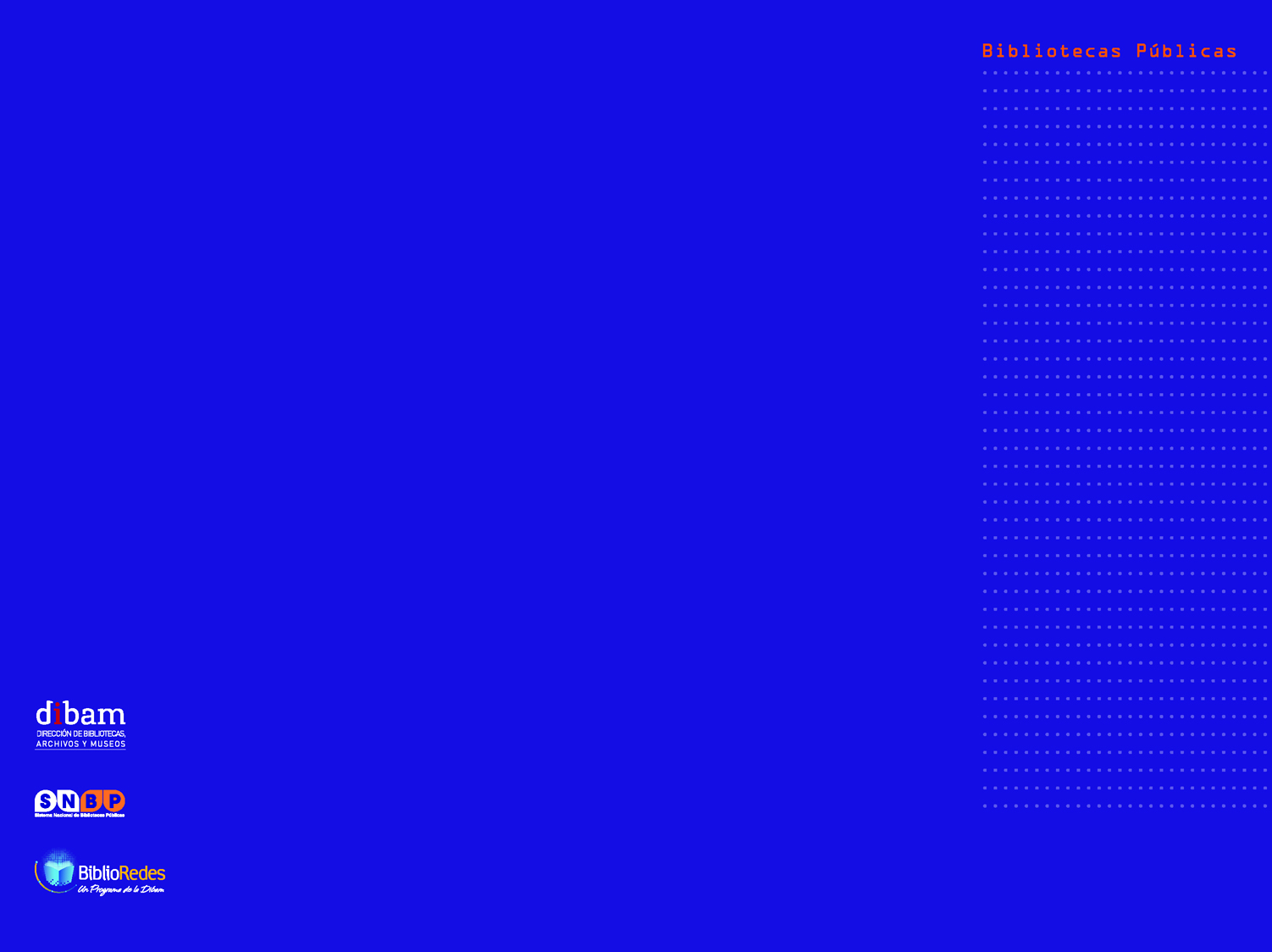